Competition in the Business World!
Year 10 GCSE Business Studies
Monday 2nd July, 2012
Starter
A-Z of Businesses
Learning Objectives
£	To recall what is meant by ‘Competition’ in 	the business world.

££	To analyse at least FOUR reasons as to why 	Competition in the business world is 	important.

£££	To evaluate the need for Competition in 	our economy.
Starter Activity
Write down an answer to the following question on your whiteboards:

What is meant by Competition?
Class Activity
Around the room are a variety of businesses – you need to walk around and write down any competitors that they might have.

Now identify which are DIRECT competitors and which are INDIRECT competitors.
What do businesses compete on?
Price
Brand Name
Quality
Customer Service
Special offers/deals
Image/reputation
Location
Accessibility for customers
Paper Aeroplane Activity
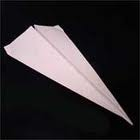 Is Competition important in the Business World?
Competition in the business world is important because…..

Who benefits? Customers? Businesses themselves?
Who is at a disadvantage? Why?

If competition did not exist in the business world then….
Who will win?
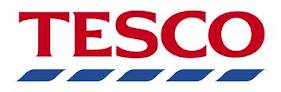 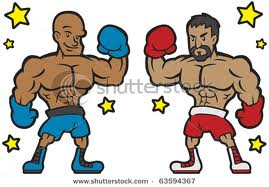 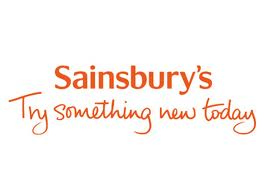 Plenary
Evaluate – Consider the GOOD/BAD
How does COMPETITION help our Economy in the UK?
Learning Objectives
£	To recall what is meant by ‘Competition’ in 	the business world.

££	To analyse at least FOUR reasons as to why 	Competition in the business world is 	important.

£££	To evaluate the need for Competition in 	our economy.